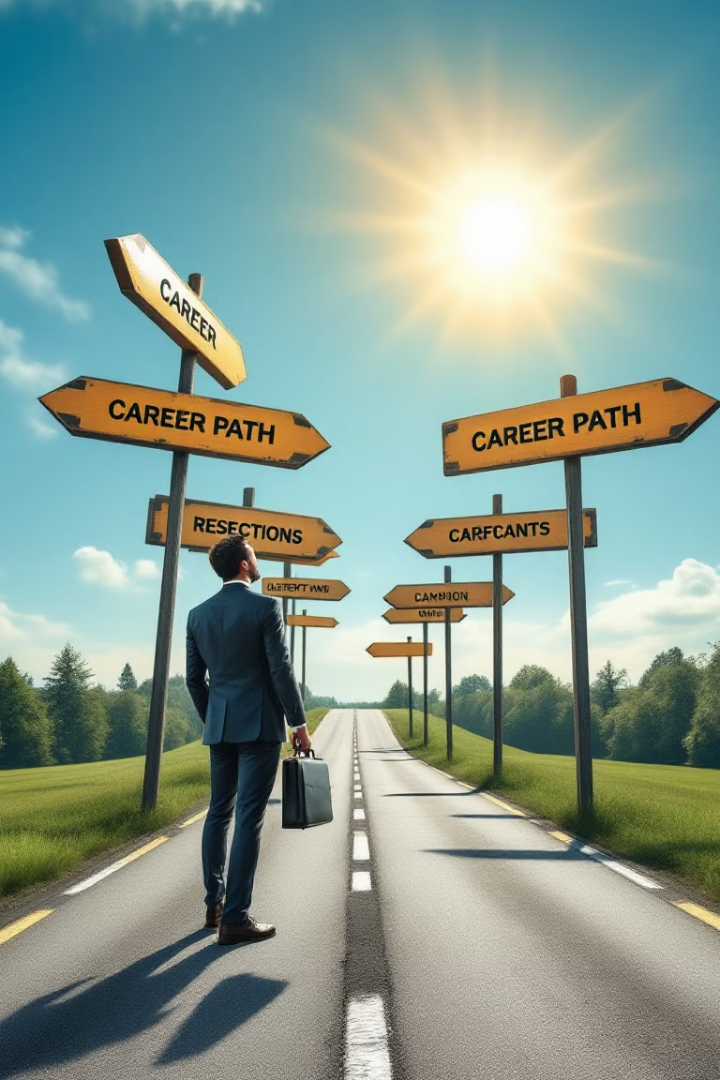 HOW TO CHOOSE A JOB THAT'S RIGHT FOR YOU!
Feeling lost in your career? This workshop is designed to help you gain clarity and direction.
Through interactive exercises, you'll learn to reflect on your path and take control of your professional future. Leave with actionable steps to find work you love!
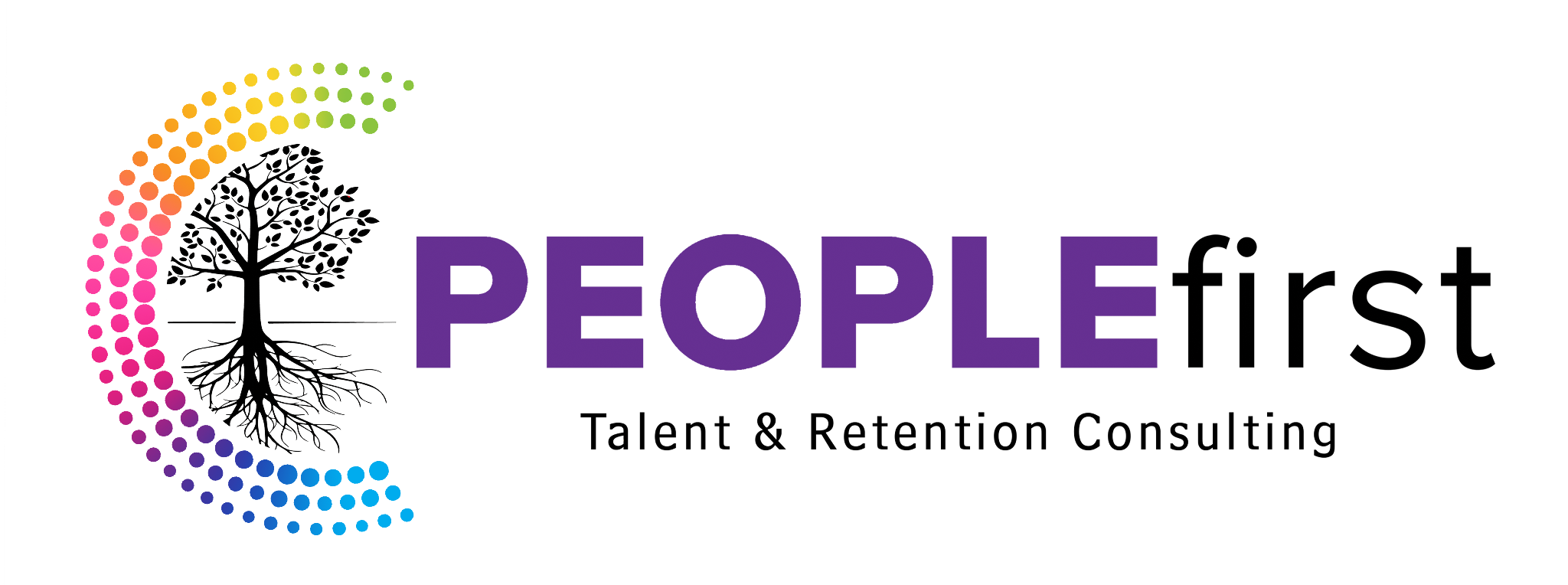 [Speaker Notes: "Before we dive in, let me tell you a little about myself. I’m not just someone who talks about careers—I’ve lived the ups and downs of figuring out what I wanted to do. From being a professional dancer to navigating career shifts, financial struggles, and ultimately finding my way into HR and coaching, I’ve experienced it all.""I’ve worked with hundreds of professionals, helping them align with fulfilling careers, and today, I want to help you do the same. This isn’t just another career talk; it’s an interactive experience to help you reflect, reframe, and take control of your professional future."What We Will Focus On…"I know career talks can be dry, but this won’t be a boring lecture. This session is about YOU. We’ll go through exercises and frameworks that will help you get unstuck and move toward a job you love. This will be a mix of introspection, science-backed insights, and practical exercises.""You’ll leave here with actionable steps and a better sense of where you’re heading next."]
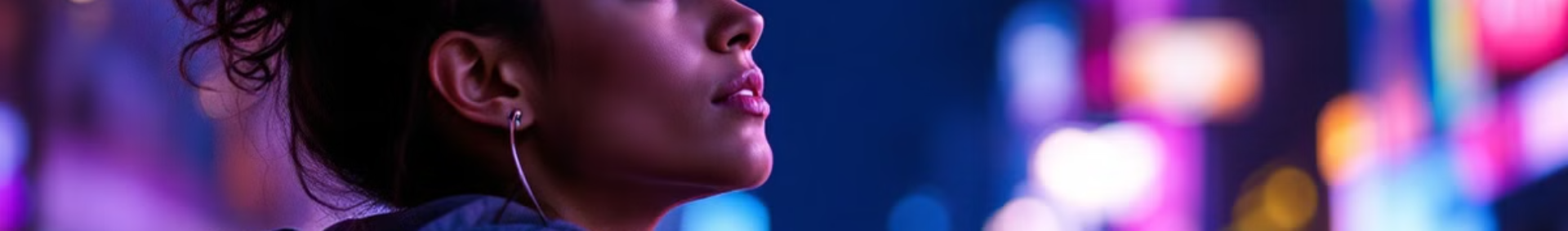 My Story: The Quarter-Life Crisis That Changed Everything
Professional Dancer
1
I moved to NYC following my dream, taking gigs and working hard.
Crisis Point
2
Reality hit with $100,000 debt, financial stress, and eventually getting fired.
Career Pivot
3
I discovered that doing what you love isn't always the right career path.
Finding Purpose
4
This journey led me to HR, consulting, and helping others find fitting careers.
[Speaker Notes: "Let’s start with a personal story. I began my career in dance, following what I thought was my dream. I moved to NYC, took gigs, worked hard… and then reality hit. $100,000 in debt, constant financial stress, and eventually, I got fired. I had a full-blown quarter-life crisis. Can anyone here relate?" (Pause for reactions.)"That was the moment I realized something important: sometimes, doing what you love isn’t the same as doing what you should do for a career. I had to figure out my skills, my strengths, and where I could actually thrive. That’s what led me to HR, consulting, and ultimately, helping people like you find jobs that truly fit them."]
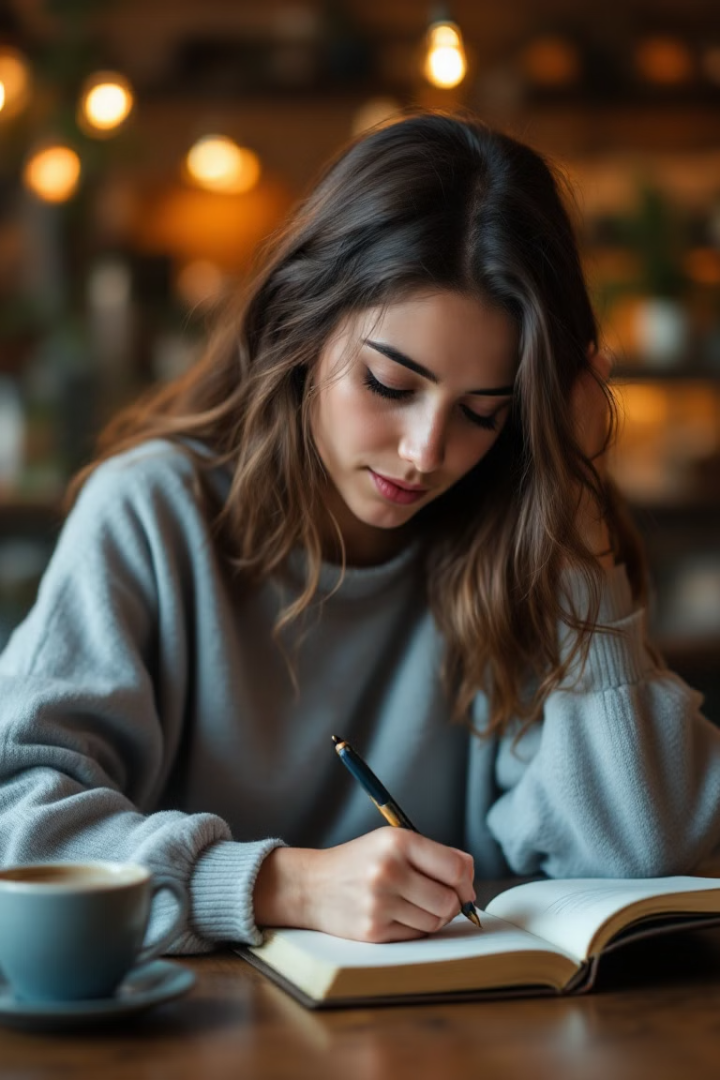 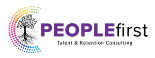 Start With Self-Exploration
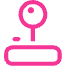 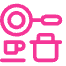 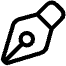 Identify Joy
Analyze Skills
Find Patterns
Think of three moments when you felt happiest and most fulfilled.
What skills were you using in those moments?
Look for common themes that might indicate fulfilling work.
[Speaker Notes: Speaker Notes:"How many of you have ever thought about your career like dating? If you were looking for a life partner, would you just settle for the first person you met? Or would you take the time to figure out what you actually want?""The same applies to your job. You have to understand yourself first before you can make the right career moves."Exercise: Past Joy Mapping Activity: Think of 3 moments in your life when you felt the happiest and most fulfilled—this could be work-related or personal. Write them down. Reflection Questions:What were you doing in those moments?What skills or qualities were you using?What kind of environment were you in?Were you leading, collaborating, creating, solving problems?"Now, look for patterns. Do you see any common themes? This is a clue about what kind of work might fulfill you."]
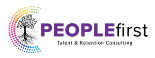 Get Vulnerable!
Greatest Win
How It Felt
Write down your greatest accomplishment. It could be big or small.
Focus on what you have already achieved. Build confidence to pursue what’s next.
1
2
3
Skills Used
What did it take to achieve this? What skills did you use?
[Speaker Notes: "To make any real change, we have to get real with ourselves. Often, people chase careers based on money, prestige, or what they ‘should’ do, rather than what they actually want. It’s time to be honest."Exercise: The Confidence Boost & Gratitude Practice Activity: Write down your greatest accomplishment—big or small. Something that made you feel proud. Reflection:What did it take to achieve this?What skills did you use?How did it make you feel? Science Insight (Dr. Laurie Santos - Happiness Lab):"Research shows that gratitude increases happiness and resilience. By focusing on what we’ve already achieved, we build confidence to pursue what’s next."]
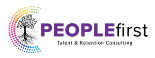 Define Your Engagers & Disengagers
High-Energy Tasks
Activities that make you feel creative, motivated, or fulfilled. These give you energy.
Low-Energy Tasks
Things that feel like a drag or deplete your energy. These cause burnout.
The Goal
If your job consists mostly of low-energy tasks, you'll burn out quickly. The goal is shifting toward more high-energy work over time.
[Speaker Notes: Speaker Notes:"Let’s do a quick gut-check. Think about the last job or role you had. What parts of it made you excited to get up in the morning, and what parts made you dread Monday?" Exercise: The Job Energy AuditHigh-Energy Tasks: Things that make you feel creative, motivated, or fulfilled.Low-Energy Tasks: Things that feel like a drag or deplete your energy. Reflection:"If your job is mostly low-energy tasks, you’re going to burn out fast. The goal is to shift towards more high-energy work over time."]
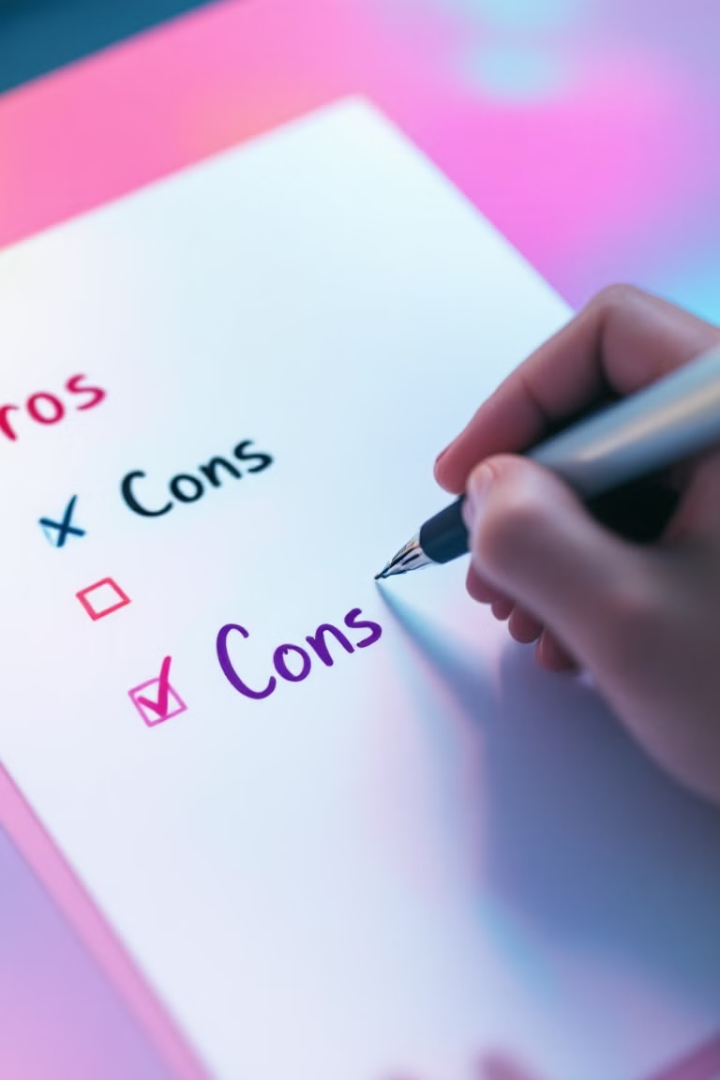 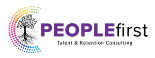 Define Your Wants vs Needs
The Anti-Goals List
Positive Flip
Write down what you don't want in a job (toxic culture, long commutes).
Convert each negative into a positive goal: "No long hours" → "Work-life balance".
Blank Canvas
If you could design your perfect role, what would it include?
[Speaker Notes: Speaker Notes:"Let’s play a game: If I handed you a blank job description and said you could write your perfect role, what would be on it? Would it be flexible hours? A collaborative team? More autonomy?" Exercise: The Anti-Goals ListWrite down what you don’t want in a job. (e.g., no toxic workplaces, no long commutes, etc.)Flip each one into a positive goal. (e.g., “I don’t want long hours” → “I want a job with work-life balance.”)]
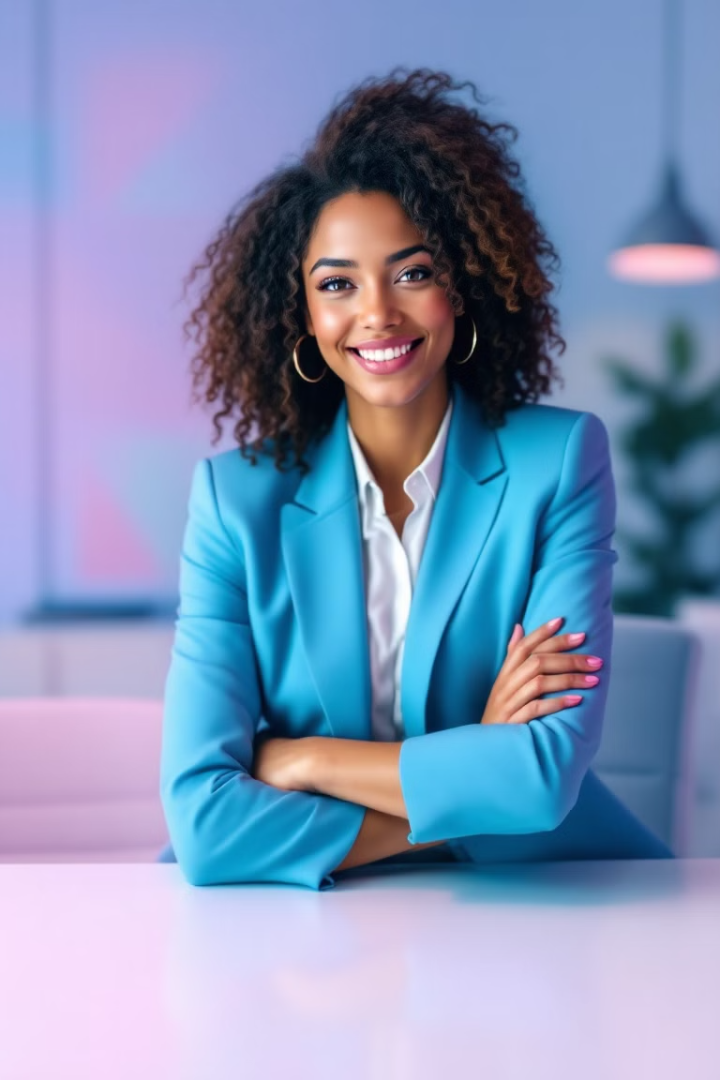 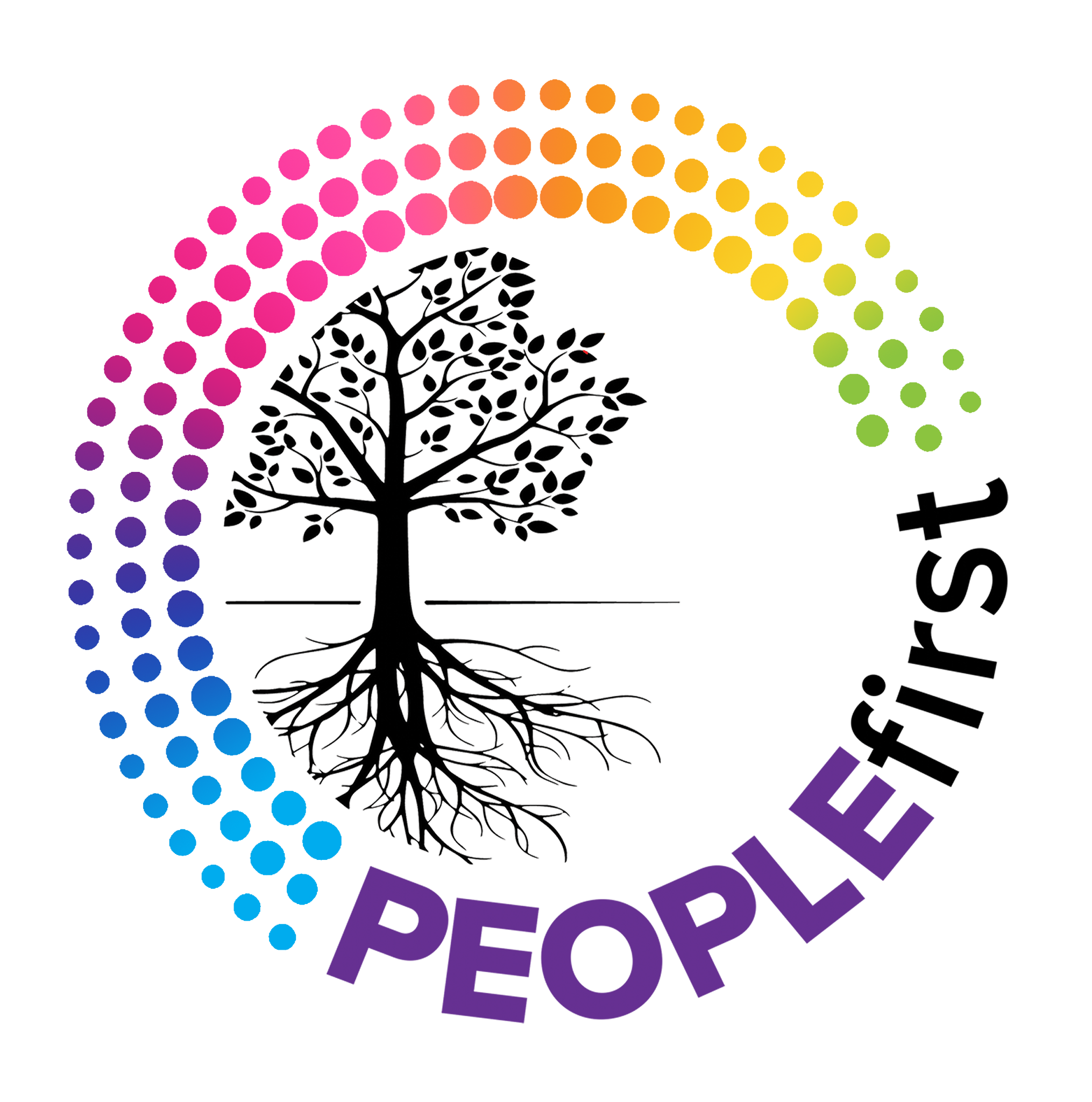 Define Your Value
Personal Value Proposition
Example
1
2
"I'm an HR specialist who helps companies create workplaces where employees feel valued and engaged."
Write a one-sentence summary of what you do best and how you help people.
Why It Matters
3
Knowing your value helps you negotiate better salaries and stand out in interviews.
[Speaker Notes: Speaker Notes:"You bring a unique combination of skills, experiences, and personality to the table. But do you know how to articulate your value?" Exercise: Build Your Personal Value PropositionWrite a one-sentence summary of what you do best and how you help people.Example: “I’m an HR specialist who helps companies create workplaces where employees feel valued and engaged.” Why this matters:"When you know your value, you can negotiate better salaries, stand out in interviews, and make confident career moves."]
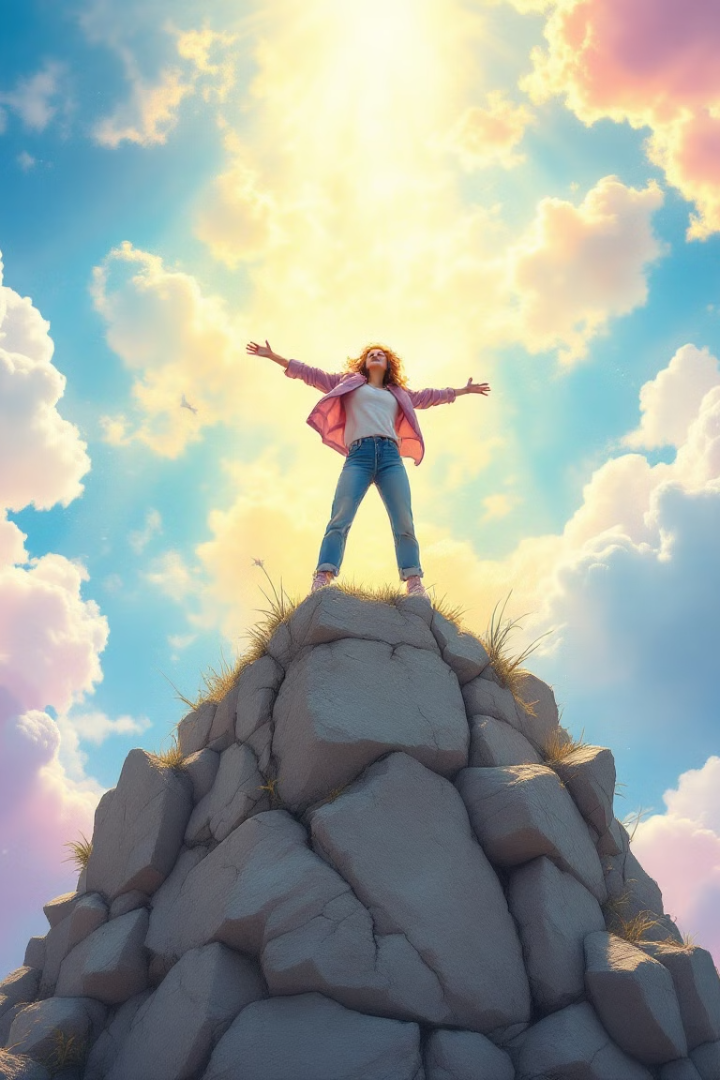 Identify "Self-Sabotagers"
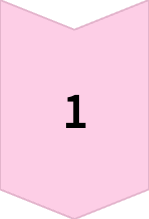 Recognize
Identify negative beliefs about your career: "I'll never find a job I love."
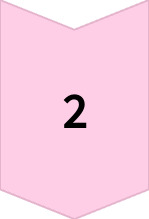 Reframe
Rewrite into positive statements: "I'm finding a job that fits me better."
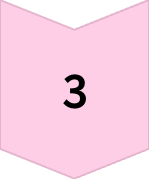 Act
Take small actions that contradict self-limiting beliefs.
Dr. Laurie Santos' research shows: "The way we frame our experiences directly impacts our motivation and happiness."
[Speaker Notes: Speaker Notes:"Sometimes, the biggest obstacle isn’t the job market—it’s ourselves. Who here has ever doubted themselves?" Exercise: Rewriting Your Career StoryWrite down one negative belief about your career (“I’ll never find a job I love”).Rewrite it into a positive action-oriented statement (“I’m in the process of finding a job that fits me better”). Insight from Dr. Laurie Santos:"The way we frame our experiences directly impacts our motivation and happiness."]
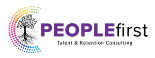 Make Your Career Plan
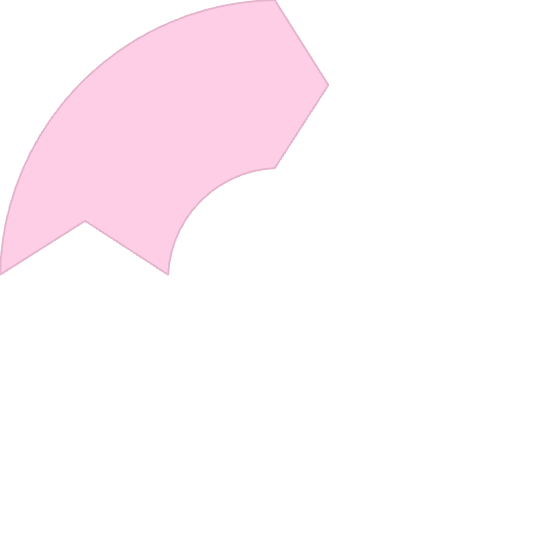 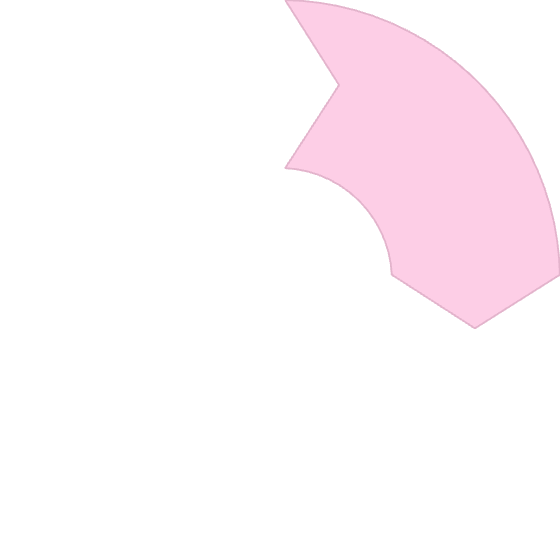 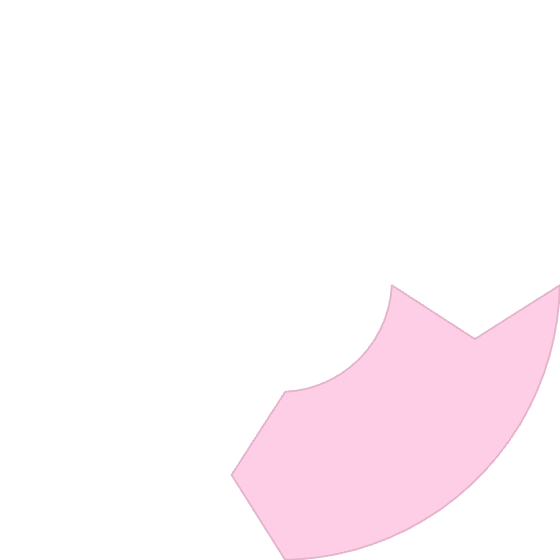 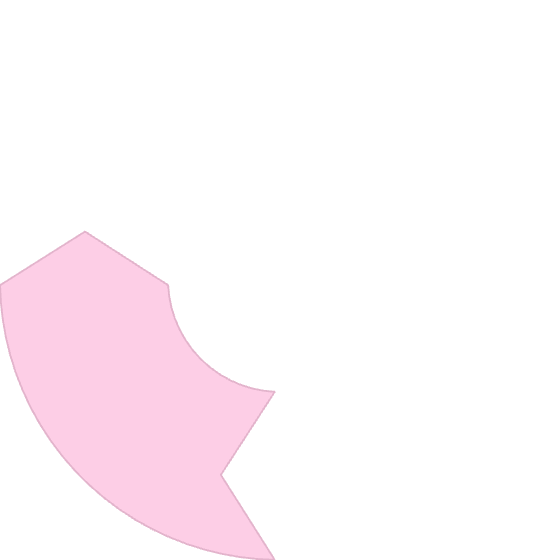 Experiment
Evaluate
1
Choose 3 potential paths to test through side projects or networking.
Track what environments and work styles energize you most.
2
4
Implement
Adjust
3
Take action toward your ideal company culture and role.
Refine your direction based on real-world feedback.
"Careers are built, not found. The perfect job won't just appear—you have to design it over time."
[Speaker Notes: Speaker Notes:"Clarity without action is just wishful thinking. Now that we’ve done all this work, what’s next?" Exercise: The 5-Year ExperimentChoose 3 potential career paths.Experiment with each for 6-12 months (side projects, courses, networking).Track what excites you the most. Takeaway:"The best way to figure out your next step is to start testing ideas in the real world.""The perfect job won’t just appear—you have to design it over time. Start small, experiment, and trust the process." Call to Action: What’s ONE action step you’ll take this week to move toward a more fulfilling career?]
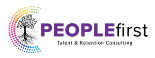 Find Your Ideal Company Environment
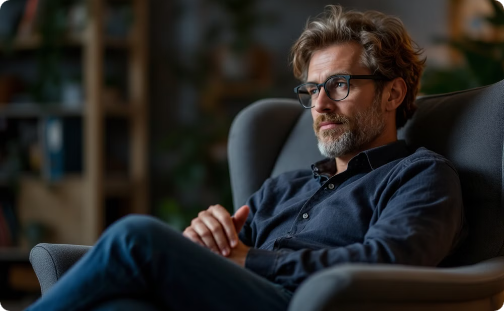 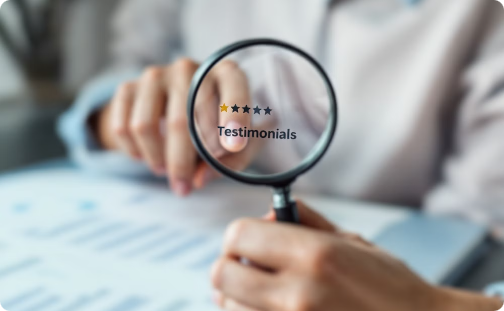 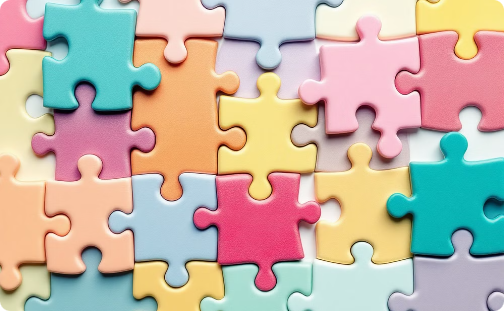 Self-Assessment
Research
Alignment
Reflect on past work environments.
Investigate company cultures.
Seek cultures that match your values and work style preferences.
Read reviews and interview employees.
Consider what made you thrive or struggle?
[Speaker Notes: Speaker Notes:"Let’s be real—no matter how much you love the work you do, if the company environment isn’t a fit, you’re going to be miserable.""Think of it this way: A shark thrives in the ocean but wouldn’t last a day in a freshwater lake. A cactus flourishes in the desert but would drown in a rainforest. The same goes for you—your work environment can either help you thrive or completely drain you.""So how do we figure out what kind of company culture and environment is the best fit for YOU?"]
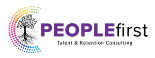 The Company Culture Matchmaker
This is a powerful self-awareness exercise to help you find the right work environment.
Reflect on Past Workplaces
Find Your Match
Think about the best and worst work environments you've experienced. What made them great or difficult?
Use your insights to identify companies and roles that align with your values and preferences.
1
2
3
Envision Your Ideal
Describe the kind of people, performance metrics, and level of structure you'd thrive in.
The Best Work Environment I've Ever Experienced Was...
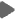 The Worst Work Environment I've Experienced Was...
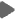 My Ideal Work Environment Would Be...
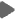 [Speaker Notes: Exercise: The Company Culture Matchmaker Activity: Think about your past workplaces (or any teams you’ve been a part of). Write down your answers to the following:The Best Work Environment I’ve Ever Experienced Was…-What made it great? (Supportive team? Fast-paced? Creative freedom?)-What role did leadership play in shaping that experience?-What was the decision-making process like? Structured or flexible?The Worst Work Environment I’ve Experienced Was…-What made it difficult? (Micromanagement? Lack of growth? No autonomy?)-How did it impact your motivation and performance?My Ideal Work Environment Would Be…-What kind of people would you work with?-How would your performance be measured?-What level of flexibility or structure would you prefer?"This is a powerful self-awareness tool. When you understand the culture you thrive in, you can make better career choices and avoid toxic work environments."]
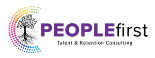 Common Workplace Cultures
Different workplace cultures suit different personality types. Here's a quick guide:
Fast-Paced & High-Pressure
Creative & Free-Flowing
Corporate & Highly Structured
Mission-Driven & Socially Impactful
For the motivated and adaptable. Expect quick decisions and tight deadlines.
Ideal for innovators who thrive in unstructured environments. Freedom and experimentation are key.
Best for those who value rules and procedures. Offers stability and clear career paths.
Perfect for individuals passionate about helping others. Work is meaningful and contributes to a greater cause.
[Speaker Notes: Common Workplace Cultures & Who Thrives in Them(Read through and have participants identify which resonates most with them!)Fast-Paced & High-Pressure (e.g., Startups, Finance, Sales); 
-Best for: Highly motivated, adaptable, and results-driven individuals.-Example: A fintech startup where employees wear multiple hats and decisions are made quickly.- Challenges: Can be overwhelming for people who need structure and work-life balance.Creative & Free-Flowing (e.g., Marketing Agencies, Media, Arts & Design); 
-Best for: Individuals who love innovation, collaboration, and self-expression.-Example: A design agency where ideas are fluid, feedback is ongoing, and creativity is king.- Challenges: Lack of clear structure may be frustrating for people who prefer defined processes.Corporate & Highly Structured (e.g., Large Enterprises, Government, Law Firms)-Best for: People who excel with clear rules, hierarchy, and predictable growth.-Example: A Fortune 500 company where there’s a formal leadership path and structured policies. -Challenges: May feel rigid or bureaucratic to those who prefer flexibility.Mission-Driven & Socially Impactful (e.g., Nonprofits, Education, Healthcare)-Best for: Individuals who find motivation in helping others and working toward a cause.-Example: A nonprofit focused on social justice, where passion for the mission drives the work.- Challenges: Salaries may be lower, and resources can be limited.Independent & Remote Work (e.g., Freelancing, Consulting, Tech Remote Teams)-Best for: Self-motivated individuals who prefer autonomy and flexible schedules.-Example: A remote-first company where employees manage their own time and projects.- Challenges: Can feel isolating for those who crave daily team interaction.]
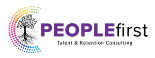 Company Culture Speed Dating
Describe Your Ideal Culture
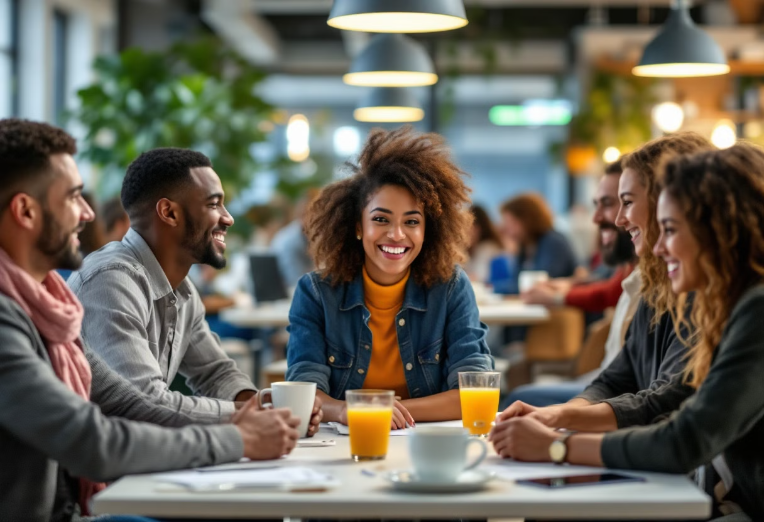 Pair up and take turns describing your dream company culture. Be specific about the values, work style, and environment you desire.
Matchmaker Time
The "matchmaker" suggests real companies or industries that fit. Consider both well-known brands and smaller, niche organizations.
Share Your Insights
Discuss what you learned about yourself and potential fits. This helps you connect with others and refine your search.
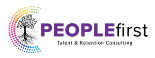 Insights From Happiness Lab
Belonging & Autonomy
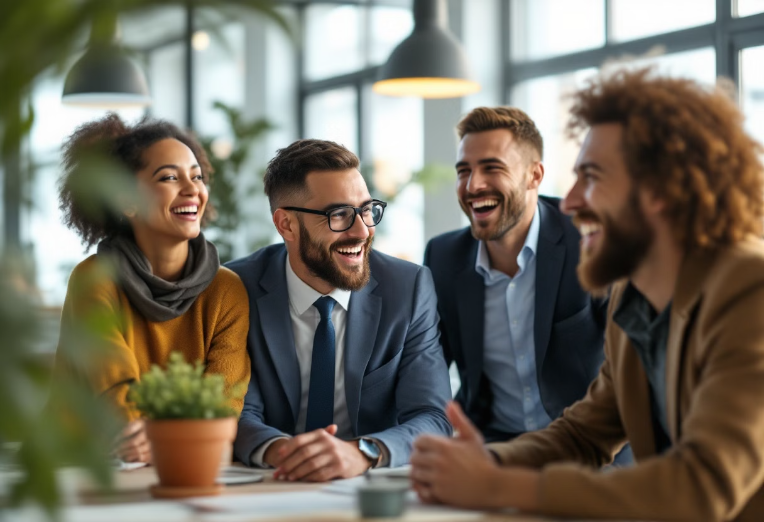 Happiness at work is not just about paychecks. It's about belonging, autonomy, and feeling valued.
Workplace Friendships
They boost engagement and satisfaction by up to 50%. Positive relationships matter.
Toxic Environments
They increase stress more than a low salary. Choose wisely.
Even the perfect job can be miserable in the wrong environment. Find a culture where you can truly thrive!
[Speaker Notes: Insights from Dr. Laurie Santos (Happiness Lab) on Workplace Satisfaction “Happiness at work is not just about paychecks—it’s about belonging, autonomy, and feeling valued.”Research from Yale’s Happiness Lab shows that:People are happiest at work when they feel a sense of purpose and autonomy.Workplace friendships boost engagement and satisfaction by up to 50%.A toxic work environment can increase stress levels more than a low salary. Takeaway: Even the “perfect job” can be miserable in the wrong environment. Find a culture where you can truly thrive!]
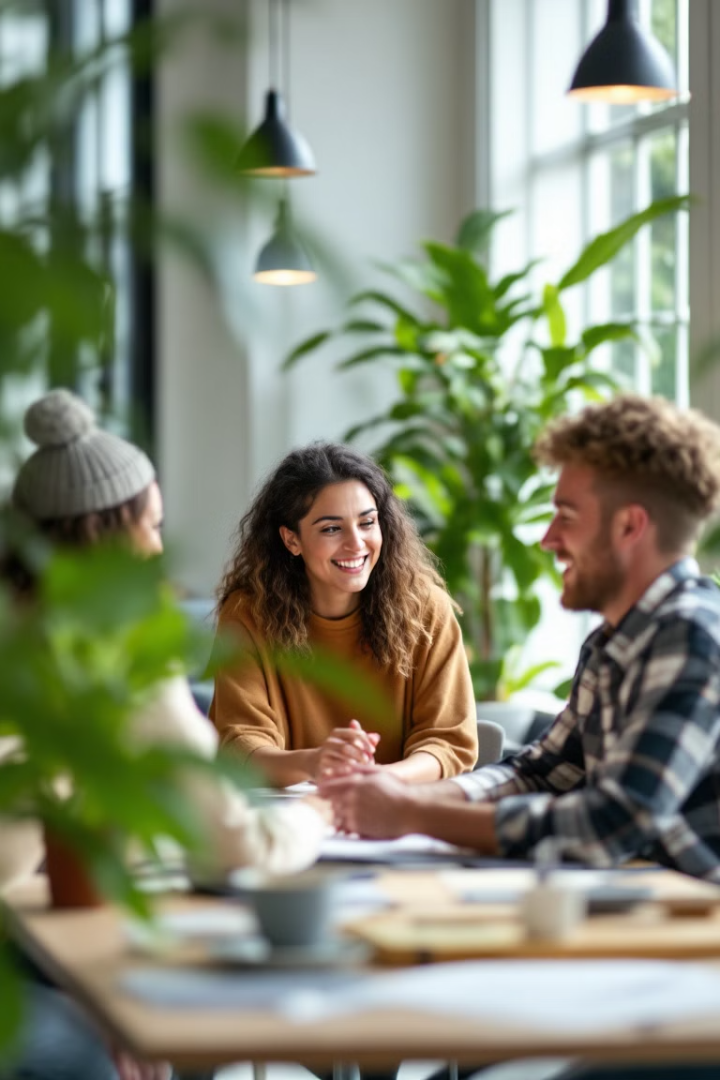 Your Work Environment Matters—Choose Wisely
"The biggest career mistake people make is focusing only on the job title and salary, while ignoring the work environment."
Don't overlook the impact of your surroundings. A positive environment can boost your happiness and productivity.
Conversely, a toxic culture can lead to burnout. Prioritize your well-being when making career decisions.
Call to Action:
Look at your "ideal work environment" traits. Research before accepting a job offer.
Ask current employees about their experiences.
Read company reviews on sites like Glassdoor.
Interview the company as much as they interview you.
[Speaker Notes: Closing Takeaway: Your Work Environment Matters—Choose Wisely"The biggest career mistake people make is focusing only on the job title and salary, while ignoring the work environment." Call to Action: Look at your list of “ideal work environment” traits. Before accepting your next job, do research! Ask employees, read Glassdoor reviews, and interview the company as much as they interview you.]